How would you behave if….
You are in the cinema and some people in front of you are talking very loudly and giggling. You can’t hear the film properly and you are starting to feel cross
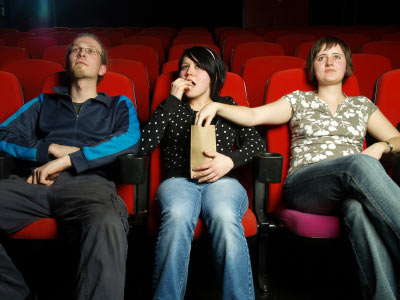 Would you…
Tap them on the shoulder, smile sweetly and say very politely
‘please could you be quieter because I can’t hear the film’
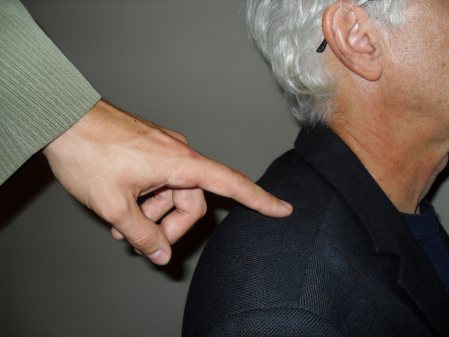 Or…..
Get angry and say loudly….SHUT UP!
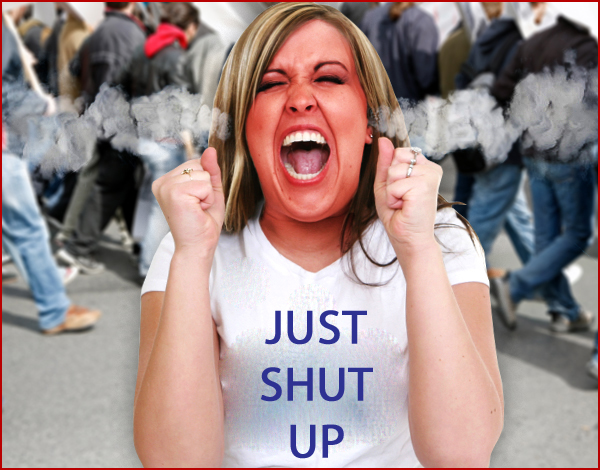 Or…..
Try and ignore the racket they are making even though it would spoil the film for you
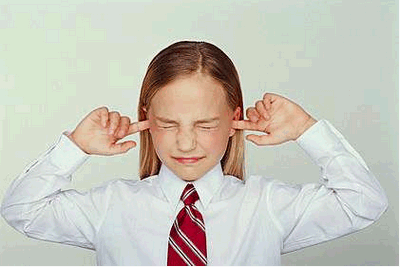 You can choose to respond in one of 3 ways
You can respond ASSERTIVELY
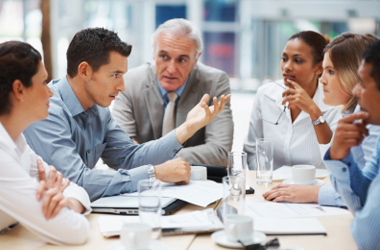 You can respond AGGRESSIVELY
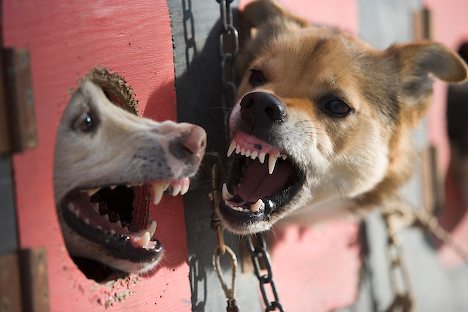 You can respond PASSIVELY
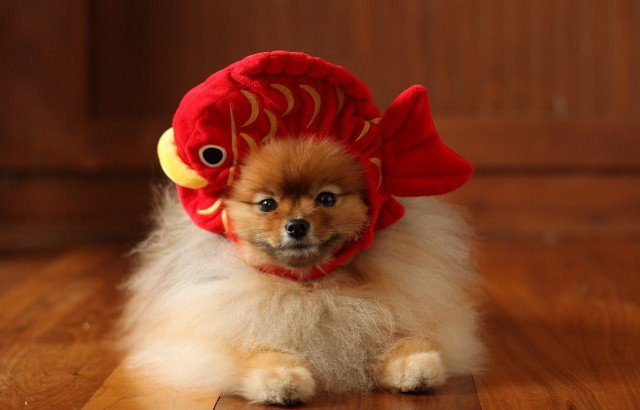 Which type of response is the best?
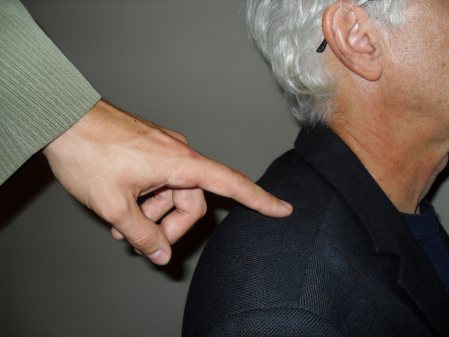 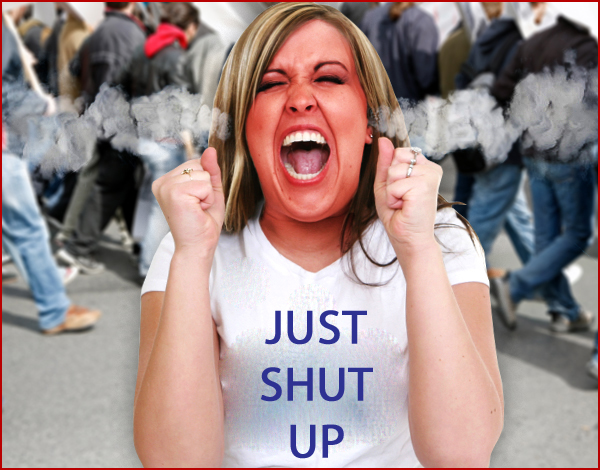 Aggressive
Assertive
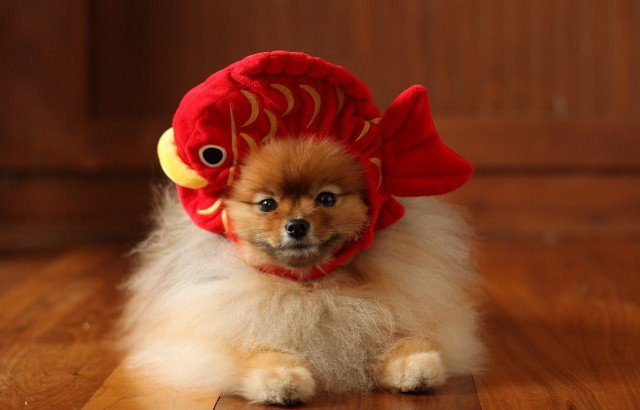 Passive
Write down
An assertive response

An aggressive response

A passive response

To each of the following scenarios
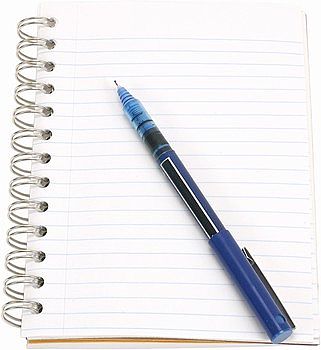 Scenario 1
Your mum is hassling you to babysit for your little brother. She knows you had already arranged to go out with your friends and you don’t want to let them down. What would you say to her?
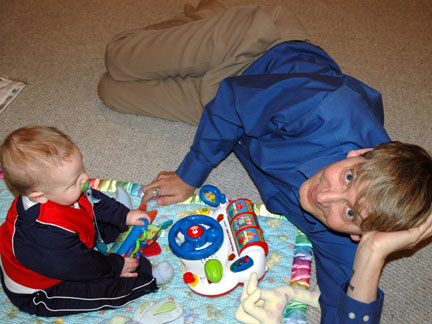 Scenario 2
You’re being bullied at school and a group of girls keep pushing you and calling you names. You are worried and afraid. What would you do about it?
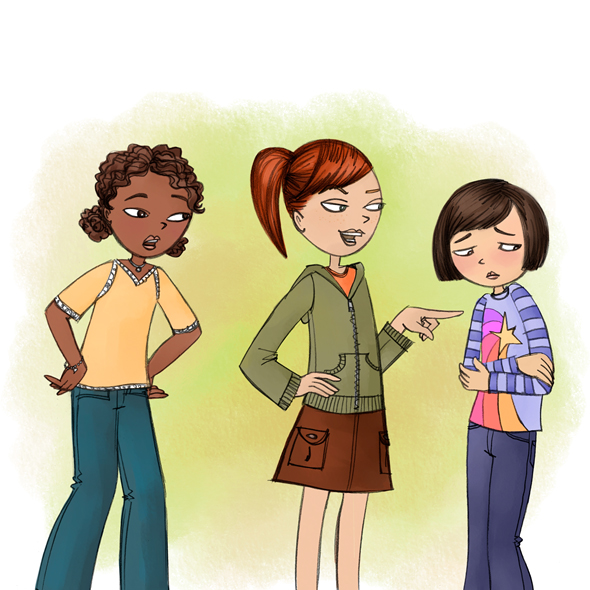 Scenario 3
You’re best friend buys exactly the same pair of designer shoes as you. You like to be original and hate to be copied. What would you do/
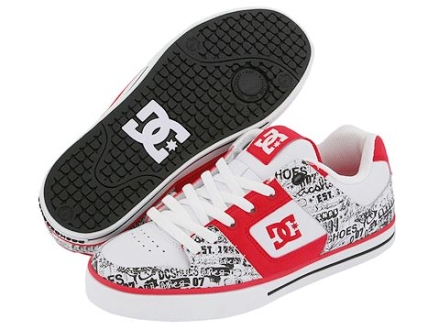 Scenario 4
A friend has borrowed £10 from you. It was 4 weeks ago and you really need it back. What would you do?
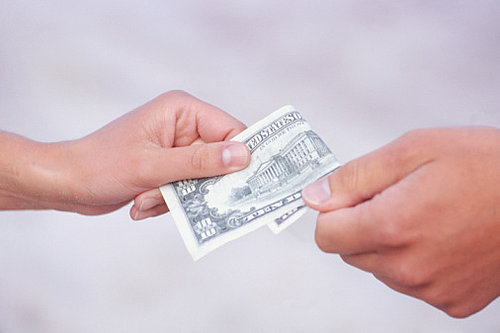 Scenario 5
Three of your close friends have gone to the cinema without asking you. You feel very left out and quite down! What would you do?
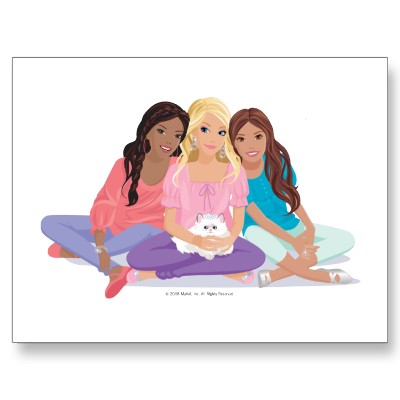 Scenario 6
A classmate keeps going into your pencil case and borrowing pencils without asking. You are getting annoyed because he often never returns things that he has borrowed. What would you do?
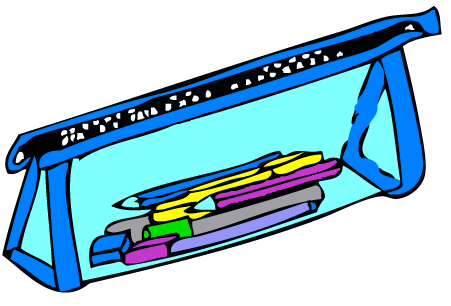 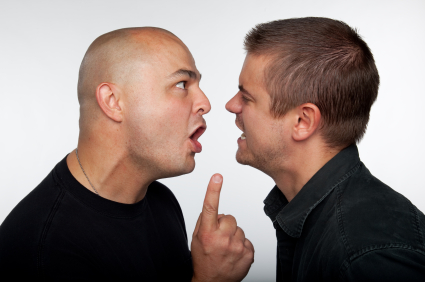 Assertive behaviour ?
Aggressive behaviour ?
Passive behaviour ?
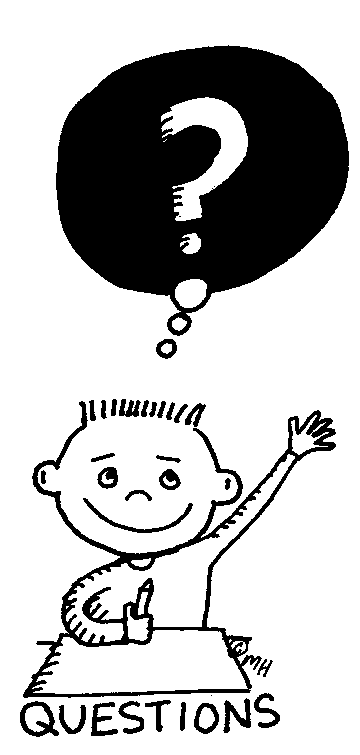 Why do you think Assertive behaviour is best
What is Assertiveness
Behaviour	
Direct and honest
Respect others
Stand up for your rights in helpful ways
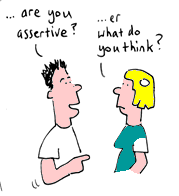 Feelings
Improved self esteem
Improved self confidence
Control
Respect for self and others
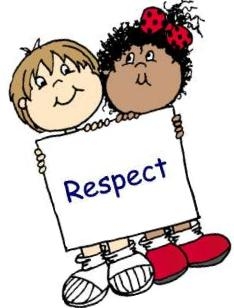 Outcomes
Good result without feeling angry or hurt
Gain self respect
Respect your rights and rights of others
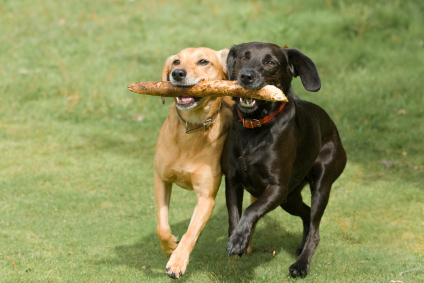 What is Aggressiveness
Behaviour	
Blaming
Threatening
Fighting
Stand up for your rights but in unhelpful ways
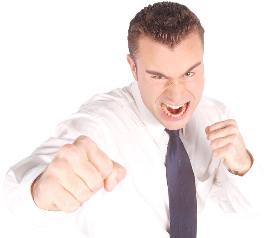 Feelings
Anger
Frustration
Bitterness
Guilt
Lonliness
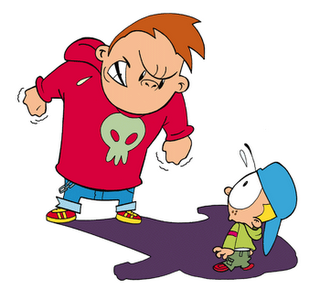 Outcomes
Domination
Humiliation
Win at the expense of others
Force others to lose
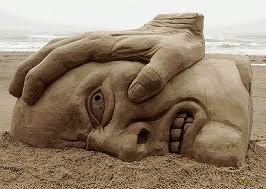 What is Passiveness
Behaviour	
Be apologetic
Give up your right by not being honest
Do what you’re told regardless of how you feel
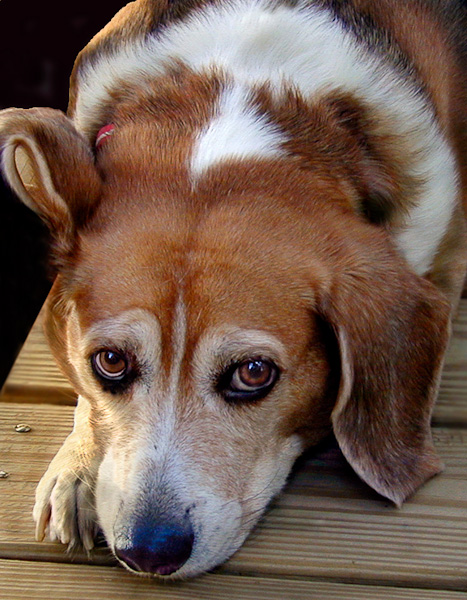 Feelings
Helpless
Anxious
Resentful
Disappointment
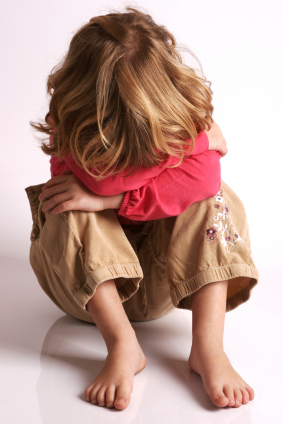 Outcomes
Don’t get what you want
Anger builds up
Rights violated
Loneliness and isolation
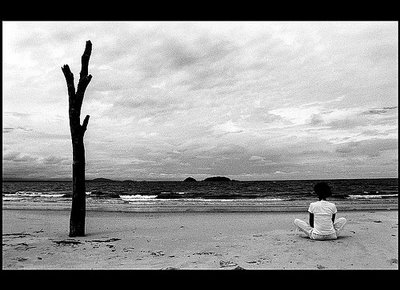 Passive
You are more important than me
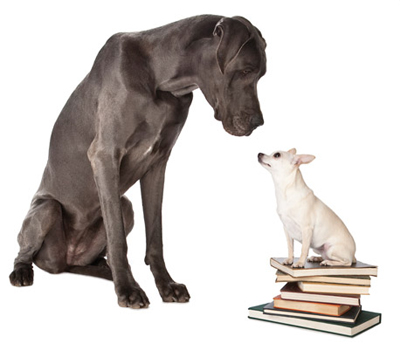 Aggressive
I’m more important than you
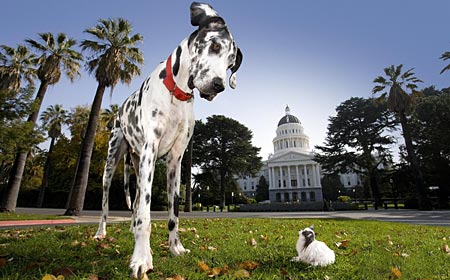 Assertive
We are equal
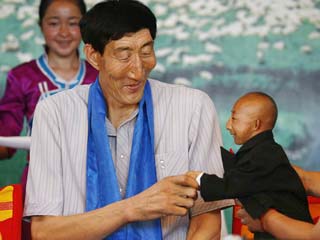 Guidelines for good communication
Know what you want
Look at the other person directly
Listen to the other person
Have a clear, firm voice
Say no and don’t make excuses
Use clear body language
Say what you want
Repeat what you want
Suggest reasonable alternatives
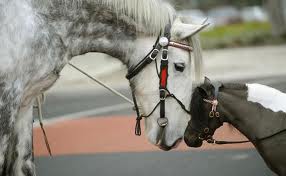 click here for a short video
Key Messages
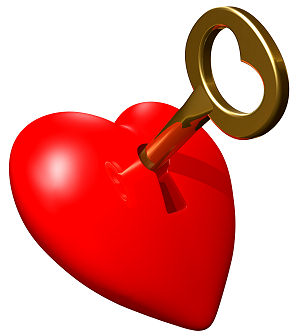 You can behave assertively, aggressively or passively towards others

Assertive behaviour is the most proactive type and achieves the most positive outcome